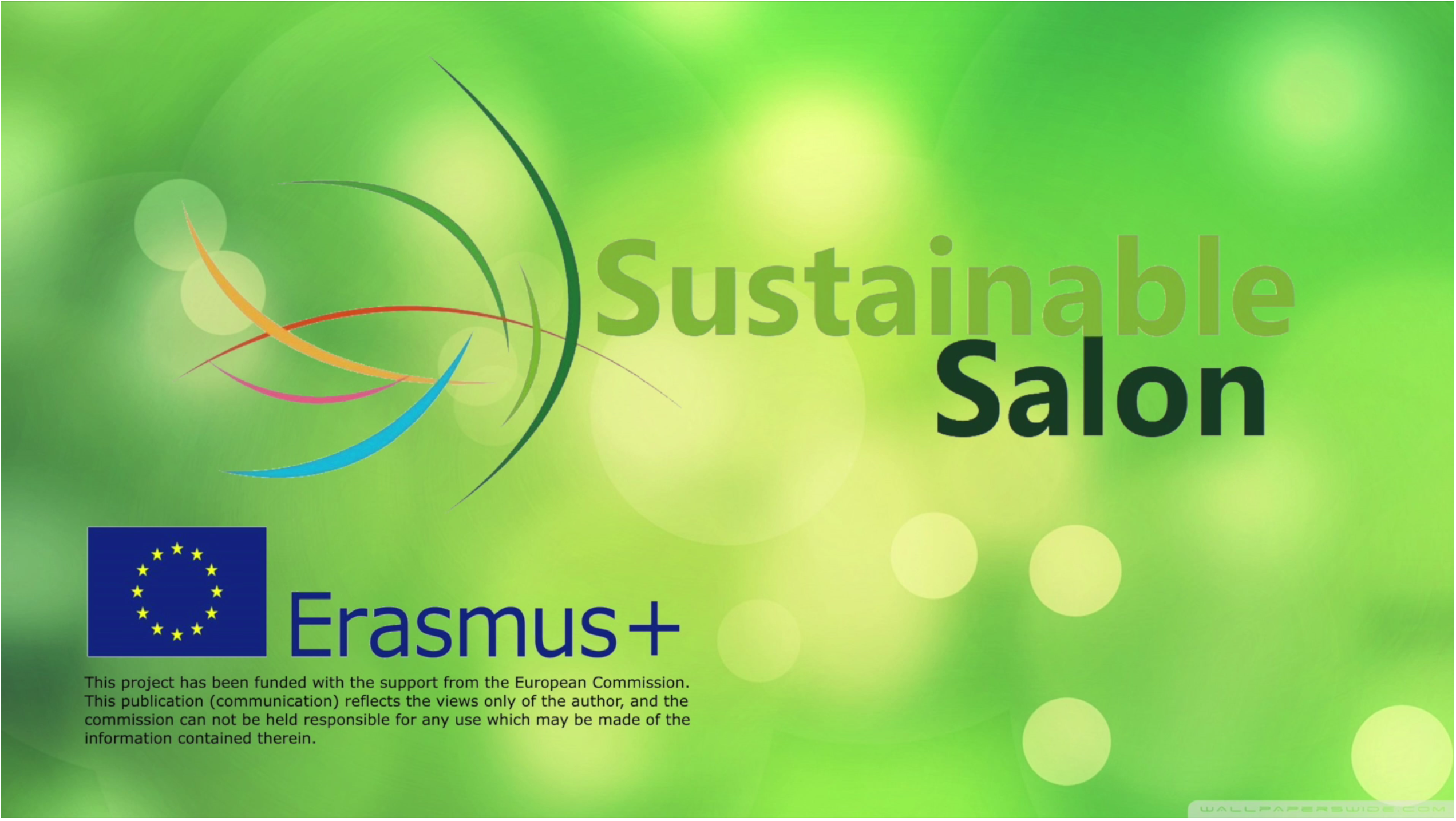 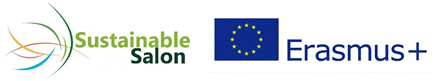 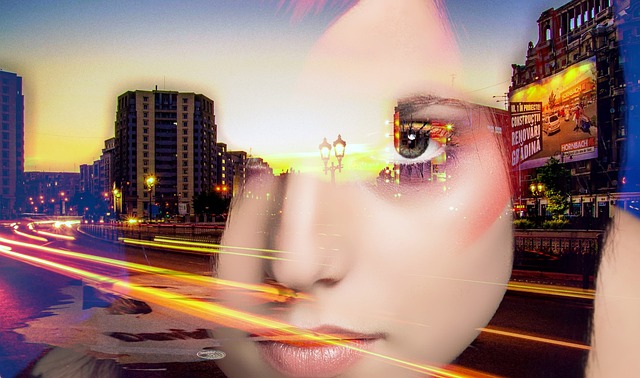 ENERGY IN THE HAIRDRESSING SALON IIModule 3
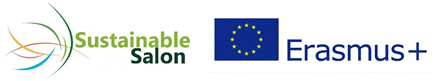 Legislation.
-The European Green Deal of 2019.
-Regulation (EU) 2019/943 and .
- Directive (EU) 2019/944 of the European Parliament and of the Council of 5 June 2019 concerning common rules for the internal market in electricity
-The 2015 Paris Agreement, 
- United Nations Framework Convention on Climate Change 2018 and
-The 2030 Agenda for Sustainable Development
-Regulation on Thermal Installations in Buildings (RITE)
-Law 7/2021 of 20 May on climate change and energy transition.
- Royal Decree-Law 14/2022, of 1 August, on energy saving and efficiency measures and the reduction of energy dependence on natural gas.
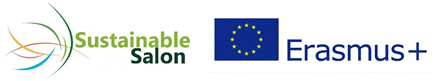 Calculate energy consumption.
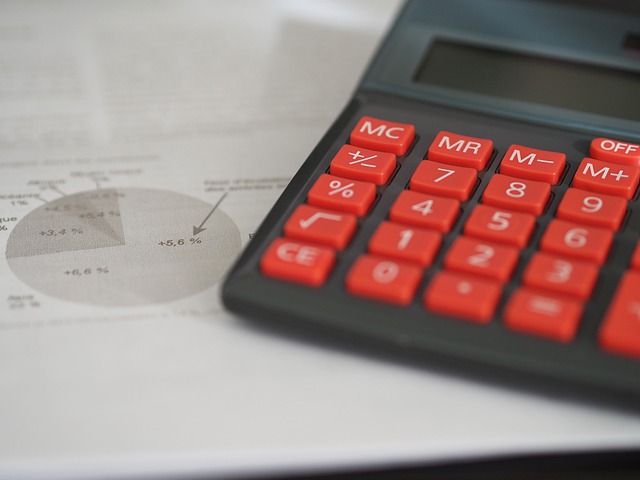 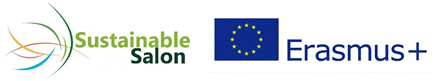 Example 1:
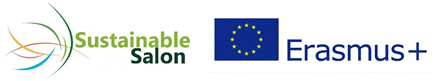 Example 1:
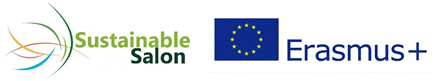 Consumption calculator
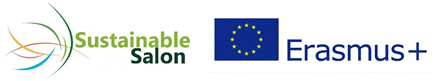 Digitalization for savings.
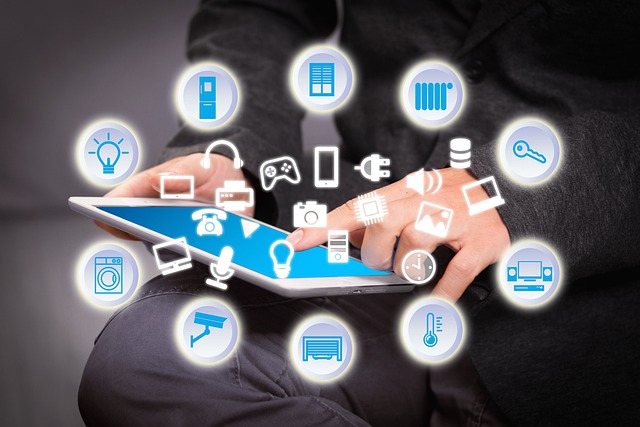 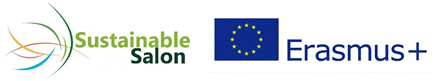 Innovation and y efficiency to reduce consumption.
Anti-heat or anti-cold window films.
Thermal insulation windows.
Energy Star labelled IT equipment.
Reduce water consumption.
Hire a Company specialized in energy consultancy.
Thermal and/or photovoltaic solar panels.
Eficcient wáter heating.
Wind generators.
Change premises!
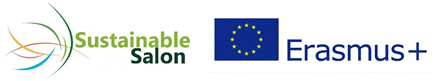 Cost of investments.
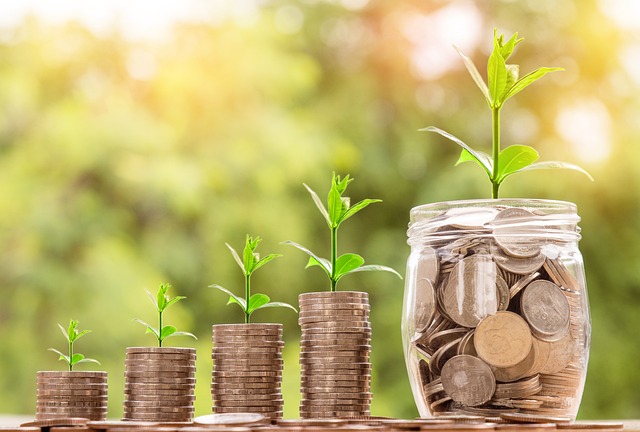 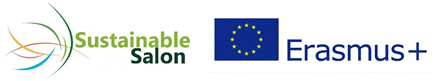 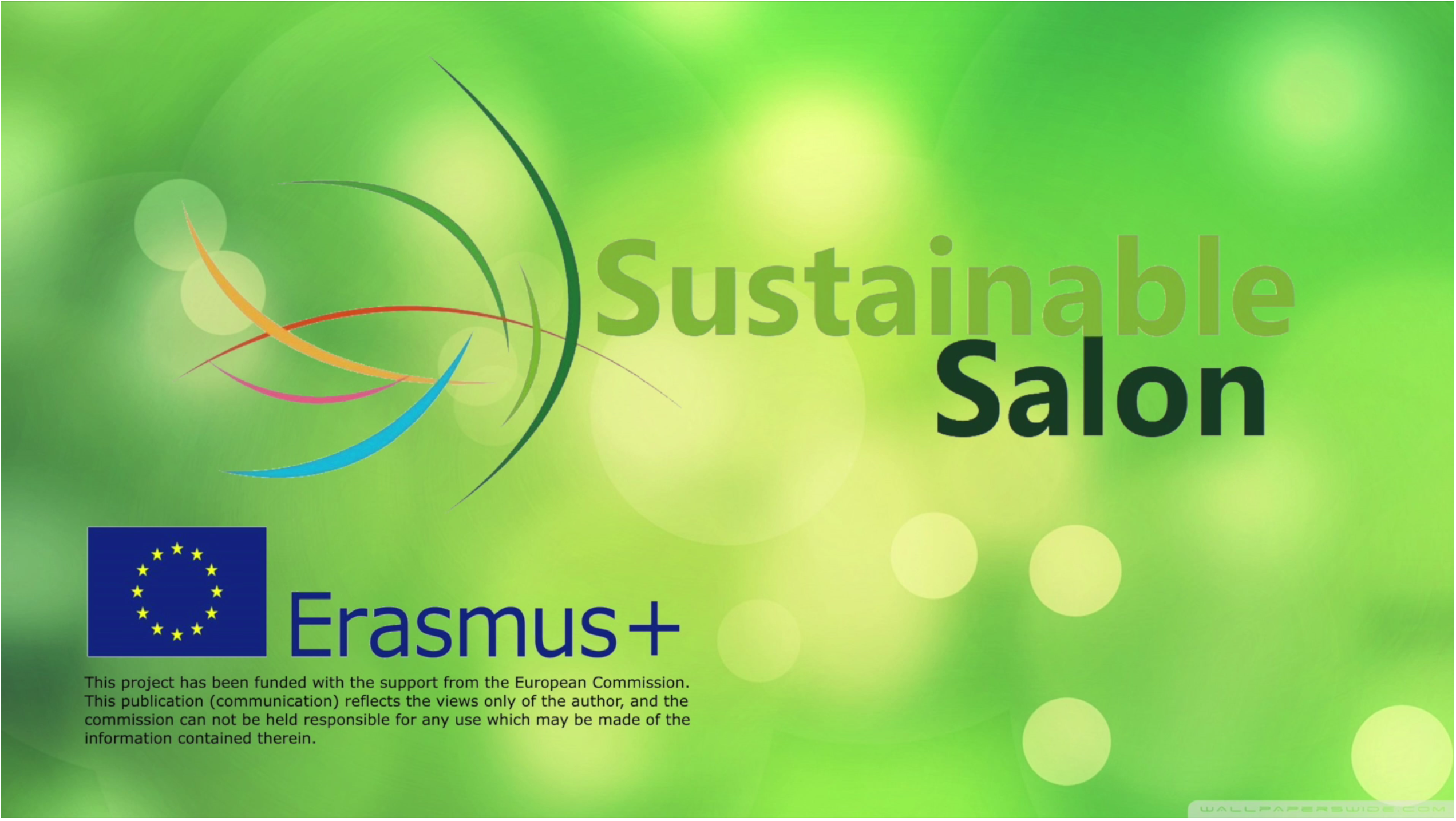 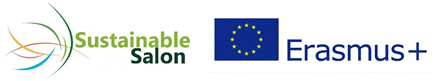